AVALIAÇÃO DA AUTOEFICACIA EM IDOSOS: UMA REVISÃO INTEGRATIVA
Camila Cristina Neves Romanato¹; Stephania Ferreira Borges Marcacini¹ ; Silmara Elaine Malaguti Toffano¹; Darlene Mara dos Santos Tavares¹
1Universidade Federal do Triângulo Mineiro, Uberaba (MG), Brasil. camilaromanatoribeiro@gmail.com
RESULTADOS
INTRODUÇÃO
Autoeficácia
3 artigos
2 categorias
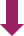 Comportamentos de saúde
- Escala de Autoeficácia da Comunidade (CSES). Objetiva avaliar a AE de vizinhos na prevenção do isolamento social entre idosos,
Envelhecimento Ativo e Saudável
Escala que mensura a AE visando a prevenção do isolamento social
OBJETIVO
Identificar na literatura instrumentos que mensurem a autoeficácia na população idosa.
Escala de Autoeficácia para Exercícios Físicos em idosos (SEE-K).Objetiva avaliar a confiança do idoso em praticar exercícios físicos três vezes por semana.
MATERIAL E MÉTODO
2011 a 2021
Revisão Integrativa
Escalas que mensuram a AE relacionada aos comportamentos em saúde.
Quais os instrumentos disponíveis na literatura nacional e internacional para mesurar a AE em idosos residentes na comunidade?
-Escala de Autoeficácia para Autodireção em Saúde (EAAS).Objetiva avaliar o quanto os idosos têm confiança em sua capacidade para aprender a cuidar da própria saúde.
- Critérios inclusão artigos originais,  disponíveis na integra,  estudos do tipo metodológicos, publicados em português, inglês e espanhol, de acesso público 
- Critérios de exclusão  anais, relatos de experiência, dissertações.
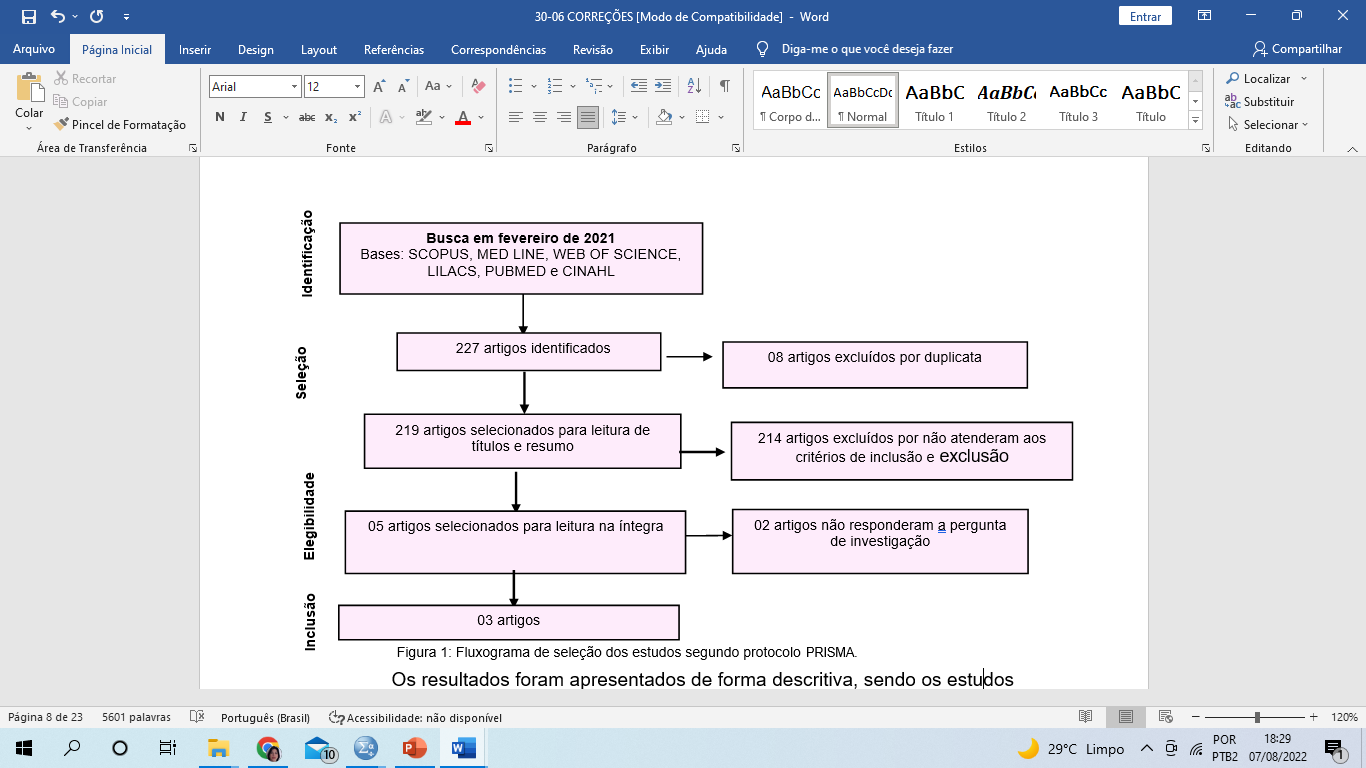 CONCLUSÃO
As escalas identificadas tiveram como referencial a Teoria da AE proposta por Bandura.

O conhecimento de instrumentos que mensurem a Autoeficácia em idosos, poderá subsidiar ações e estratégias que estimulem os profissionais de saúde e as redes de apoio na prevenção do isolamento social e nos  comportamentos de autocuidado em saúde.
REFERÊNCIAS
MENDES K.D.S; SILVEIRA, R.C.C.P.; GALVÃO, C.M. Revisão integrativa: método de pesquisa para a incorporação de evidências na saúde e na enfermagem. Texto Contexto Enferm, n. 17, v. 4, p.758-764, 2008. 
PAGE, M. J. et al. The PRISMA 2020 statement: an updated guideline for reporting systematic reviews. BMJ, v. 372, p.71, 2021.
BANDURA, A. Self-efficacy: toward a unifying theory of behavioral change. Psychological Review, n. 84, v. 2, p.191-215, 1977 [Acessado 14 Março 2021]. Disponível em: https://doi.org/10.1037/0033-295X.84.2.191